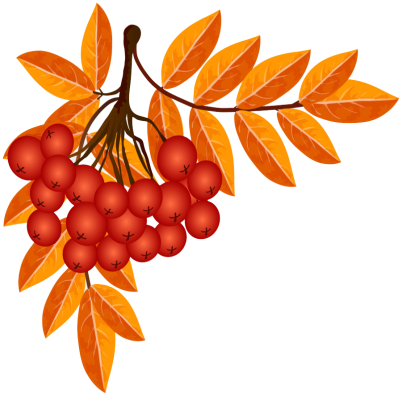 Муниципальное бюджетное дошкольное  образовательное учреждение комбинированного вида 
детский сад №21 «РЯБИНКА»
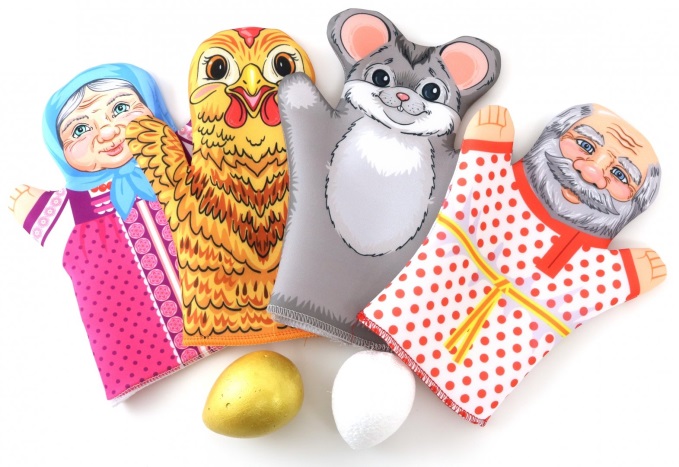 «Роль театрализованной игры  в развитии речи младших дошкольников»
Подготовила: Тарасова Светлана Михайловна, воспитатель
                            первой квалификационной категории
Мытищи 2020
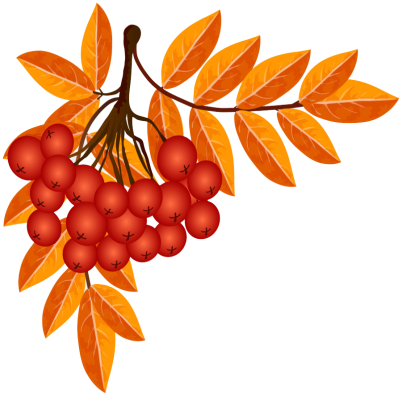 «Театр, словно чародей, волшебник.
Своею палочкой волшебной проведя,
И вот ребёнок, скромный и застенчивый, 
Сегодня вдруг играет короля».

             		                          Т.Ю. Григорьева
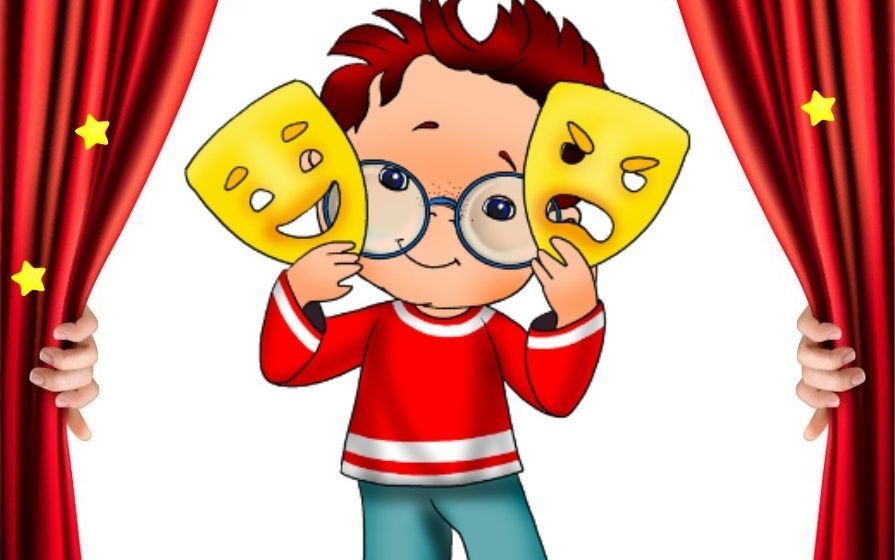 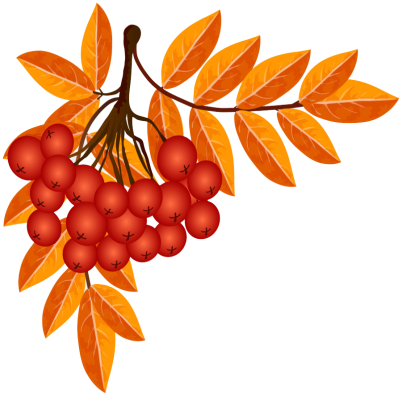 Немного теории….

        Развитие связной речи является центральной 
задачей речевого развития детей. Это обусловлено, прежде всего, ее социальной значимостью и ролью в формировании личности. Именно в связной речи реализуется основная, коммуникативная функция языка и речи.

        Развитие речи - это систематическая, планомерная работа над её содержанием, последовательностью, это постоянная работа над правильным произношением звуков и слов. Лишь непрерывная и организованная система работы над языком способствует овладению им.
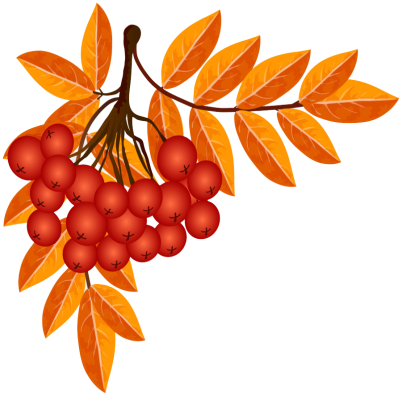 Немного теории….

       Дошкольное детство - наиболее благоприятный 
период для развития речи детей младшего дошкольного возраста через театрализованную деятельность, которая помогает раскрытию личности ребёнка, развитию всех его познавательных и творческих процессов, формированию духовно-нравственной культуры малыша.
       Дети очень любят играть, им это интересно и необходимо, ведь это ведущий вид детской деятельности.
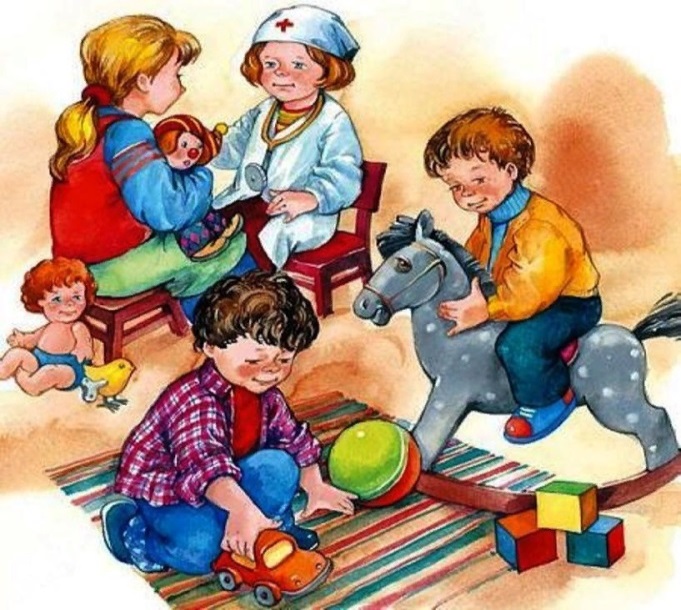 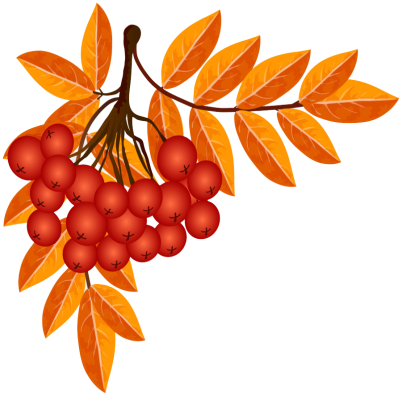 Что представляет собой вообще ведущая деятельность?
Ведущей мы называем такую деятельность, в связи 
с развитием которой происходят главнейшие изменения психики ребенка и внутри которой развиваются психические процессы, подготавливающие переход ребенка к новой, высшей ступени его развития.
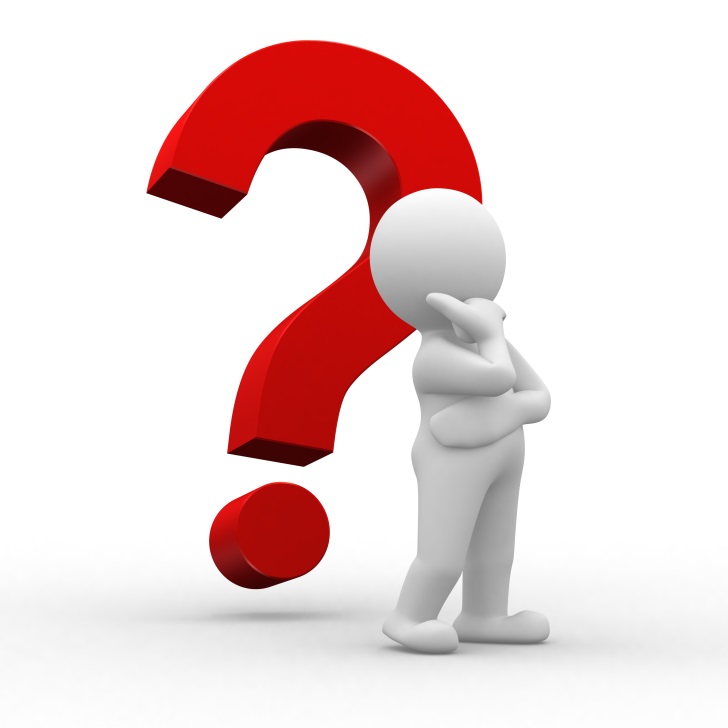 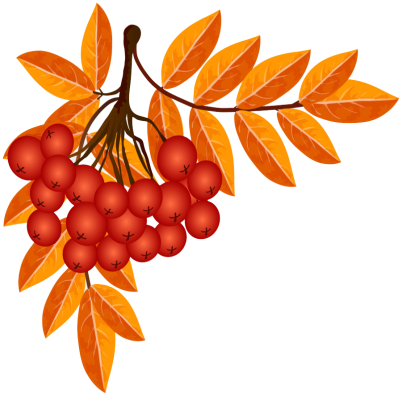 Театрализованная деятельность позволяет 
решать многие педагогические задачи формирования выразительности речи ребёнка:

способствует формированию эмоционального восприятия,  выразительной речи воспитанников, проявлению эмпатии 
    в процессе театрализованной деятельности;

помогает обогащать активный словарь детей, 
    совершенствовать навык грамматически правильной 
    диалогической и монологической речи;

создаёт условия для развития воображения, фантазии, 
    для самостоятельной творческой деятельности детей;

помогает воспитателям взаимодействовать с родителями 
    посредством вовлечения их в совместную деятельность.
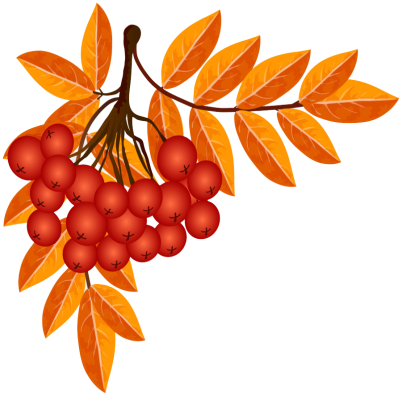 Наполняемость предметно – пространственной среды группы
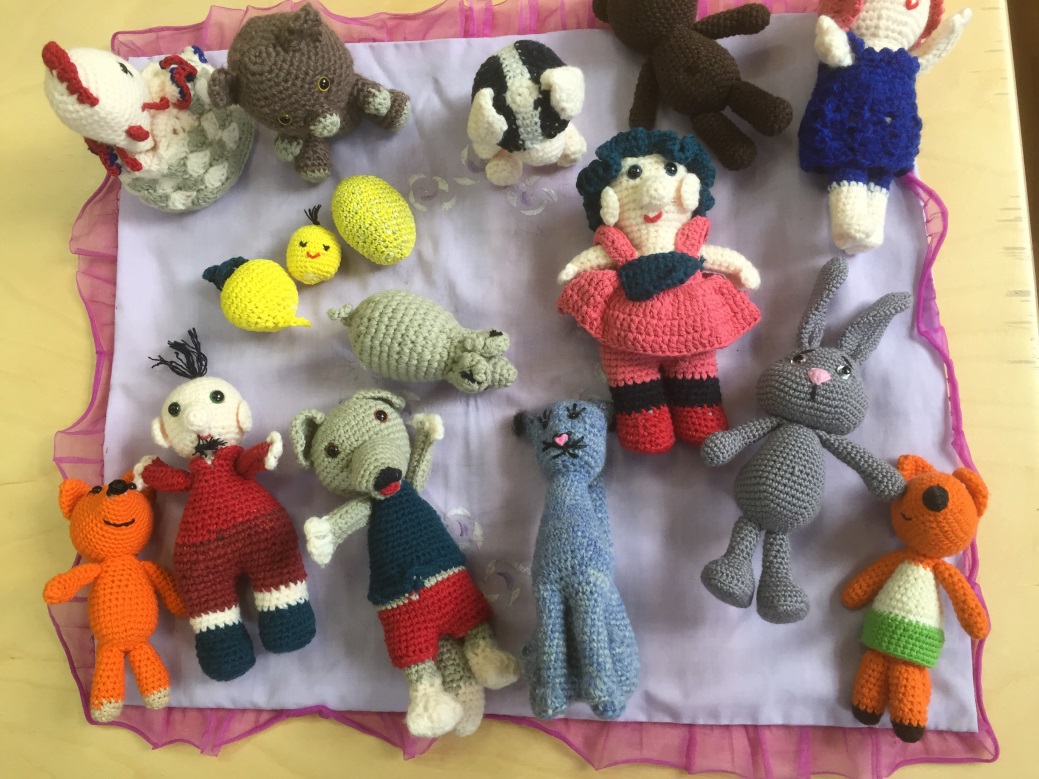 Театр на ложках
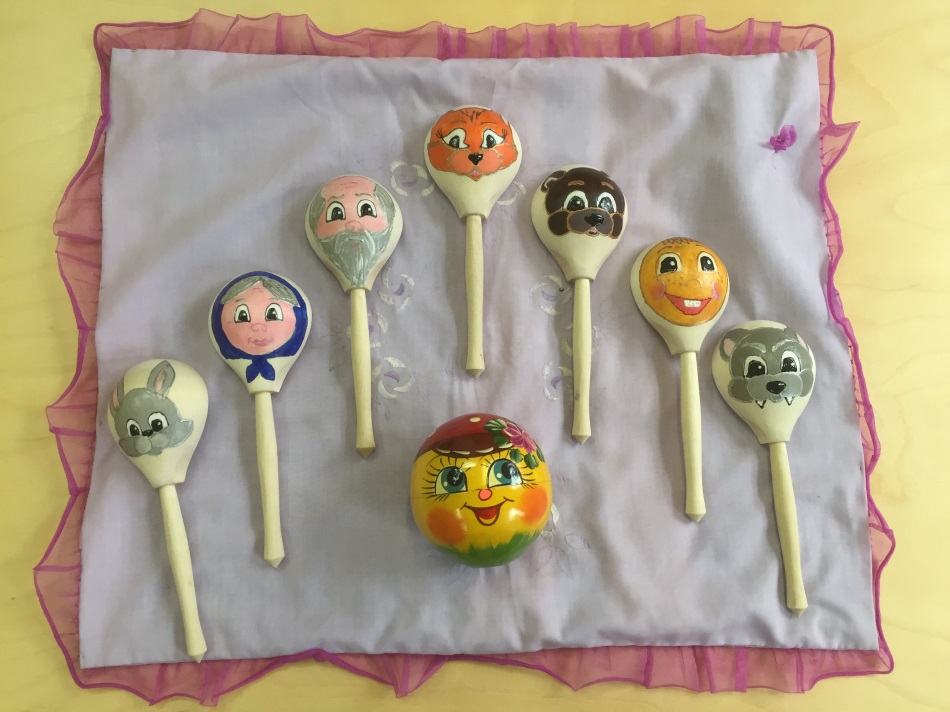 Вязаный театр
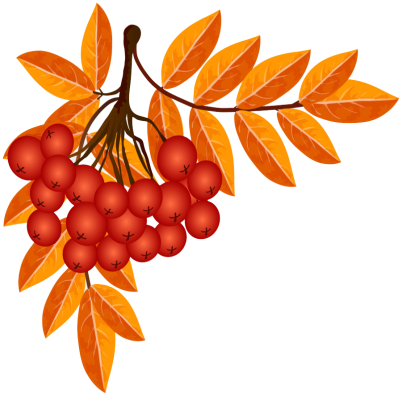 Наполняемость предметно – пространственной среды группы
Настольный театр
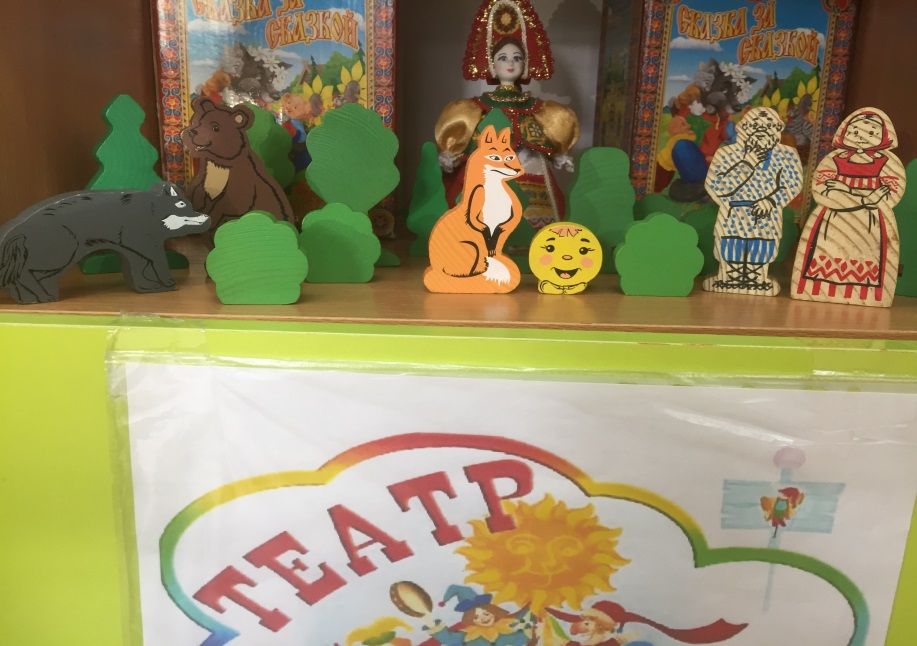 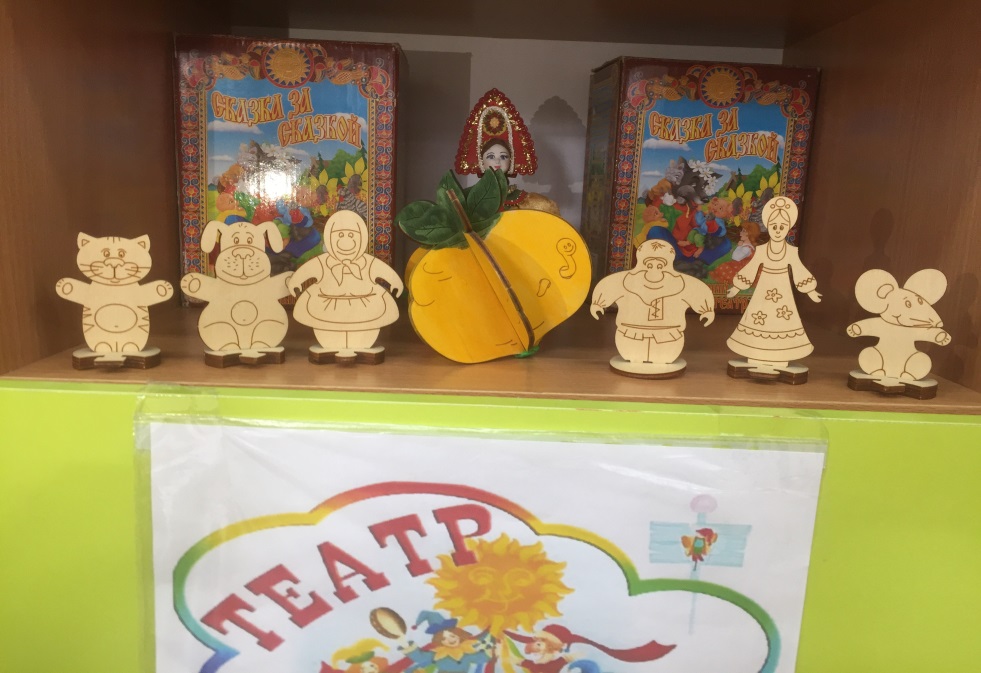 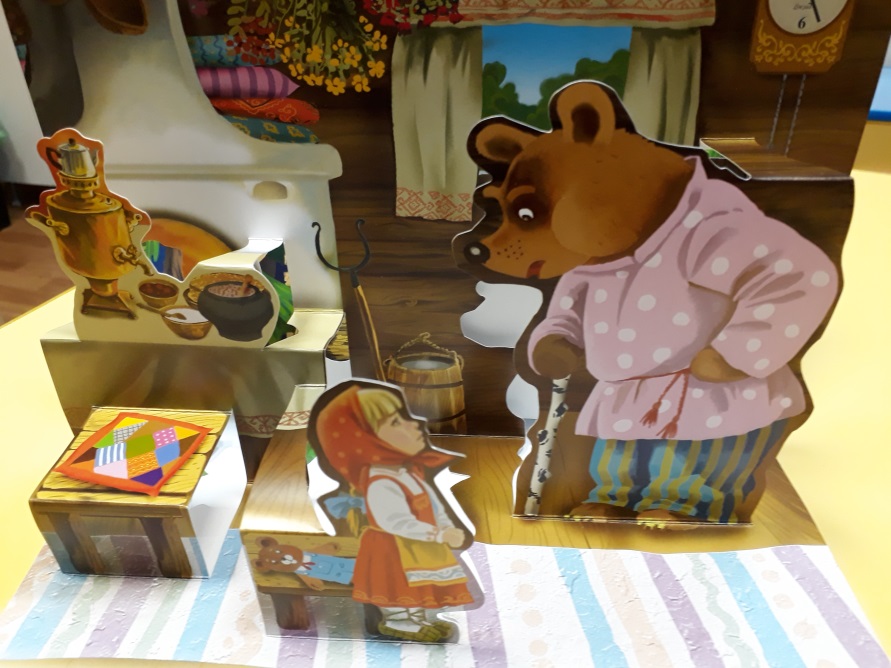 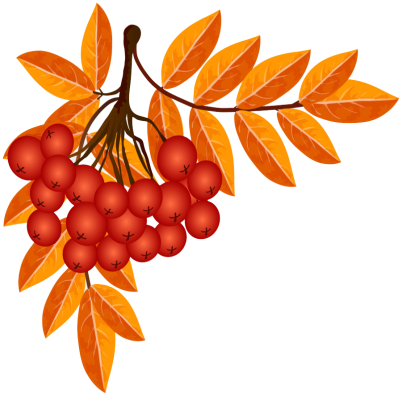 Наполняемость предметно – пространственной среды группы
Театр бибабо
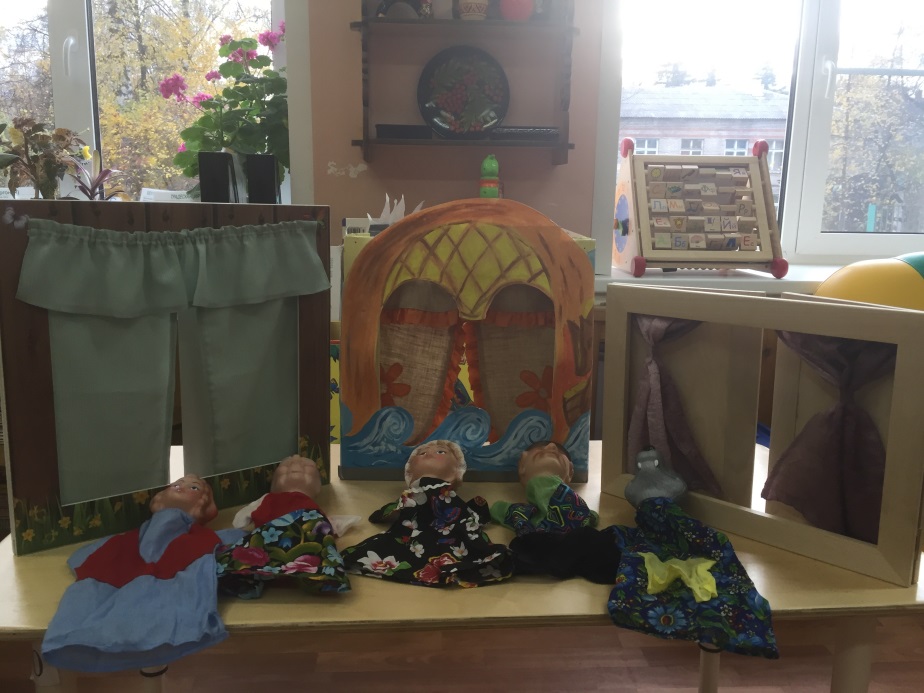 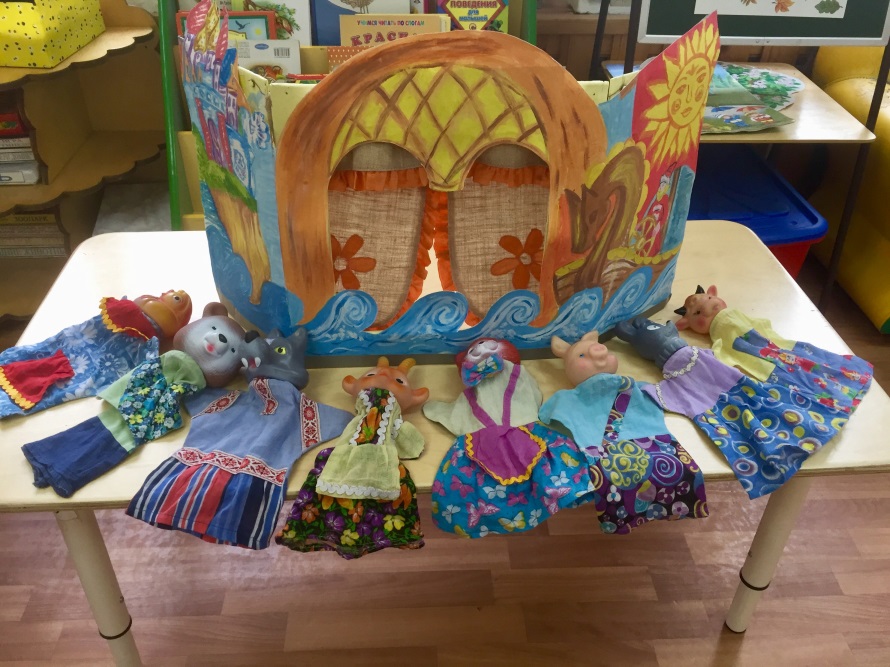 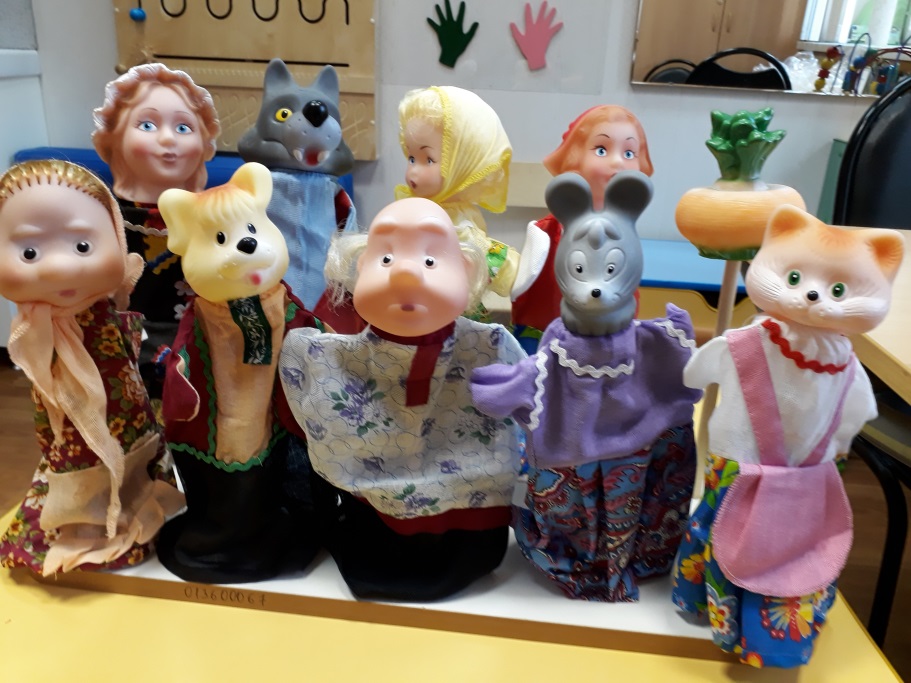 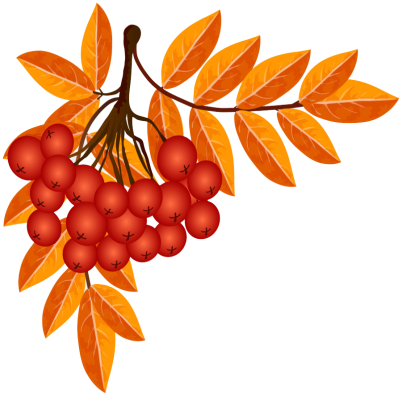 Наполняемость предметно – пространственной среды группы
Пальчиковый театр
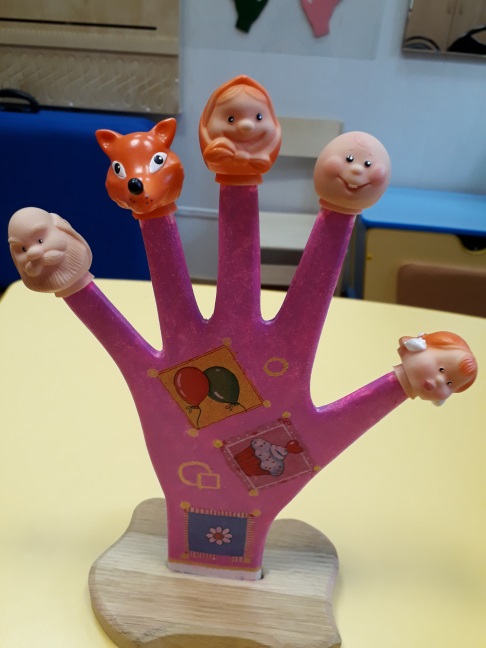 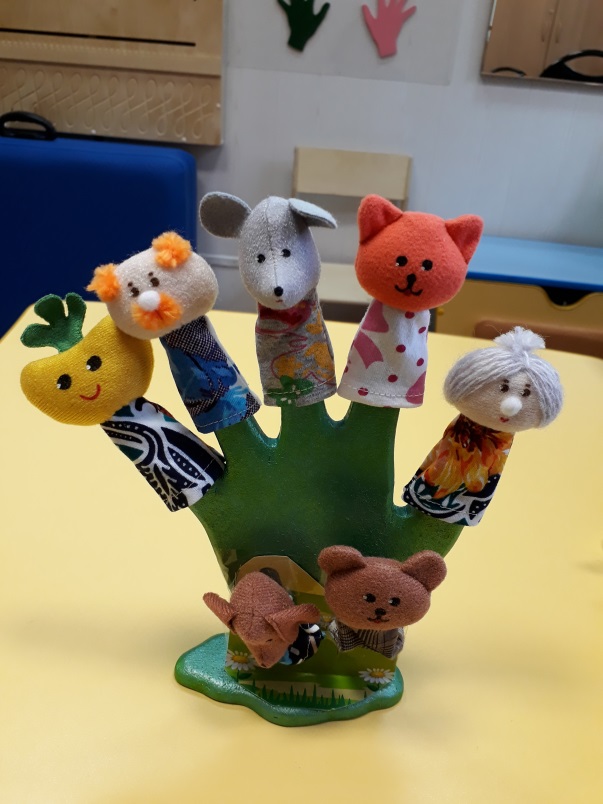 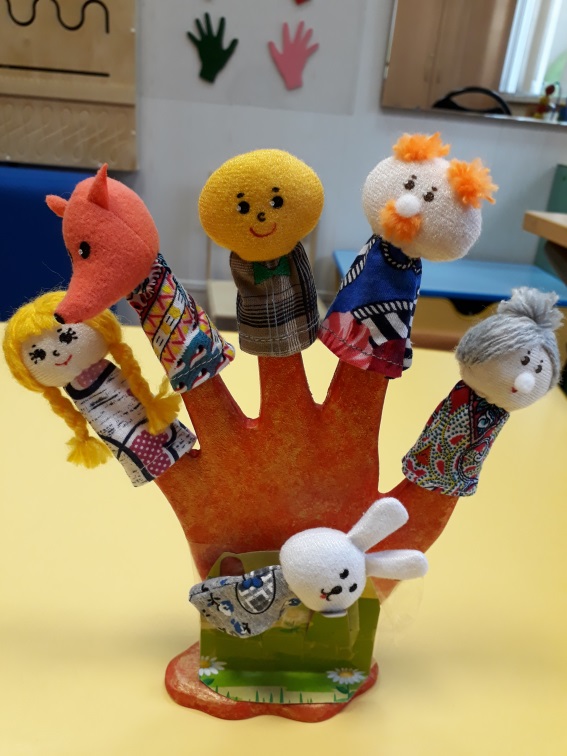 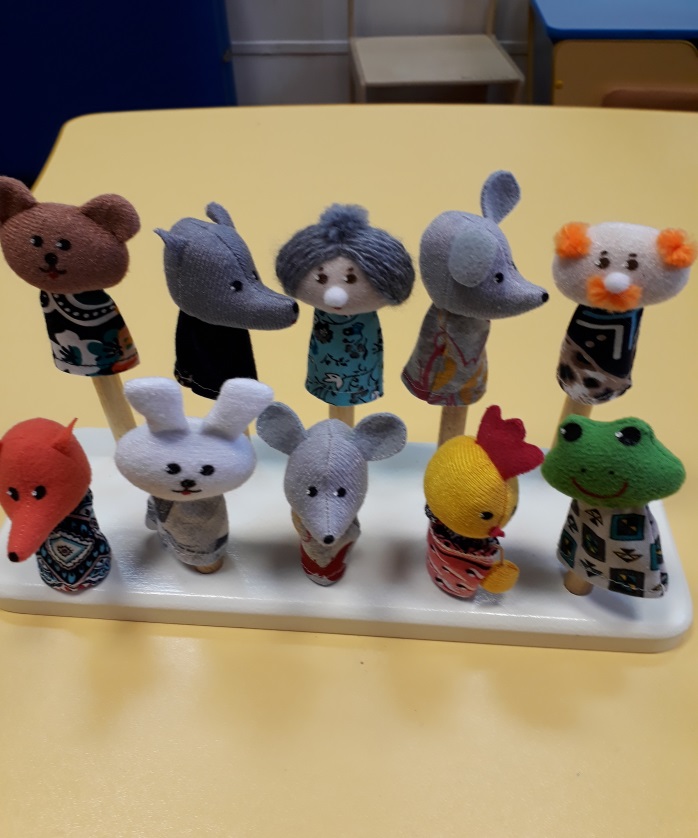 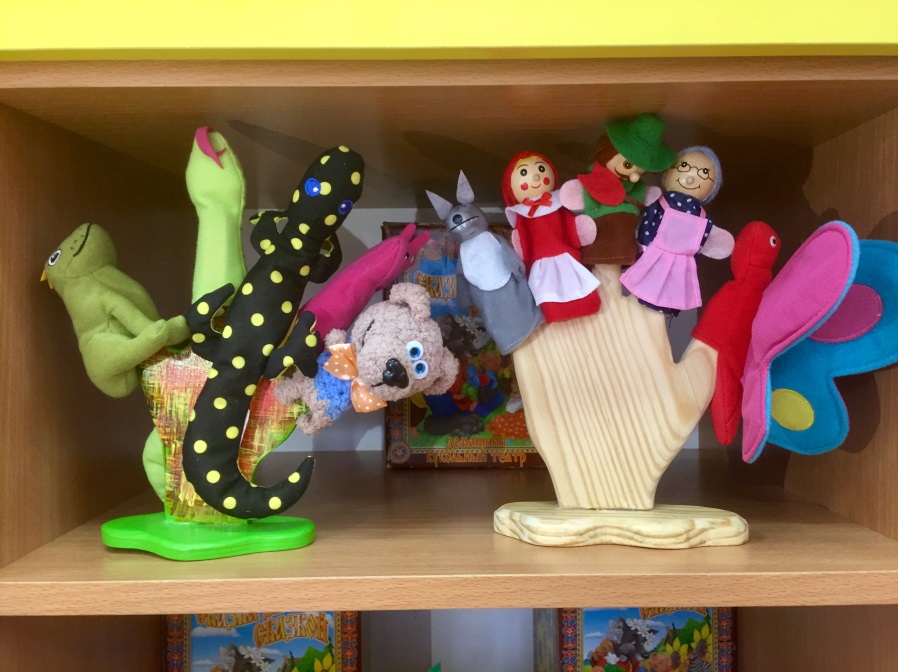 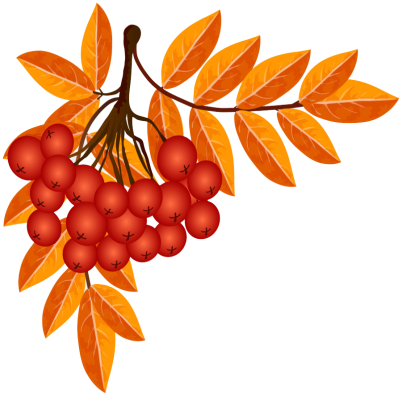 Наполняемость предметно – пространственной среды группы
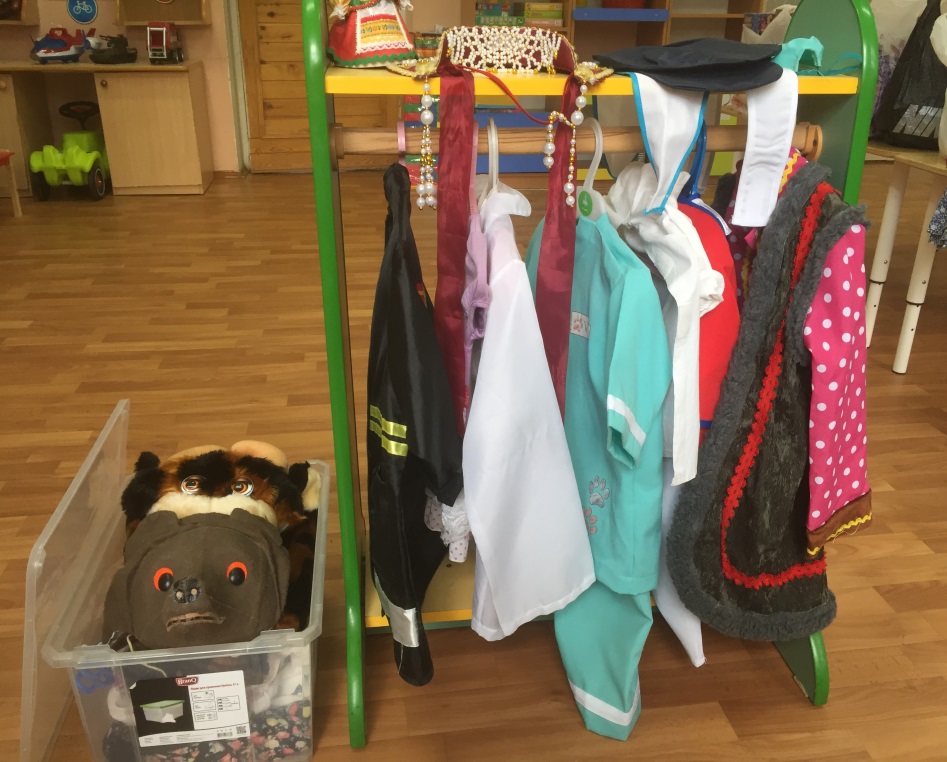 Театр на стаканчиках
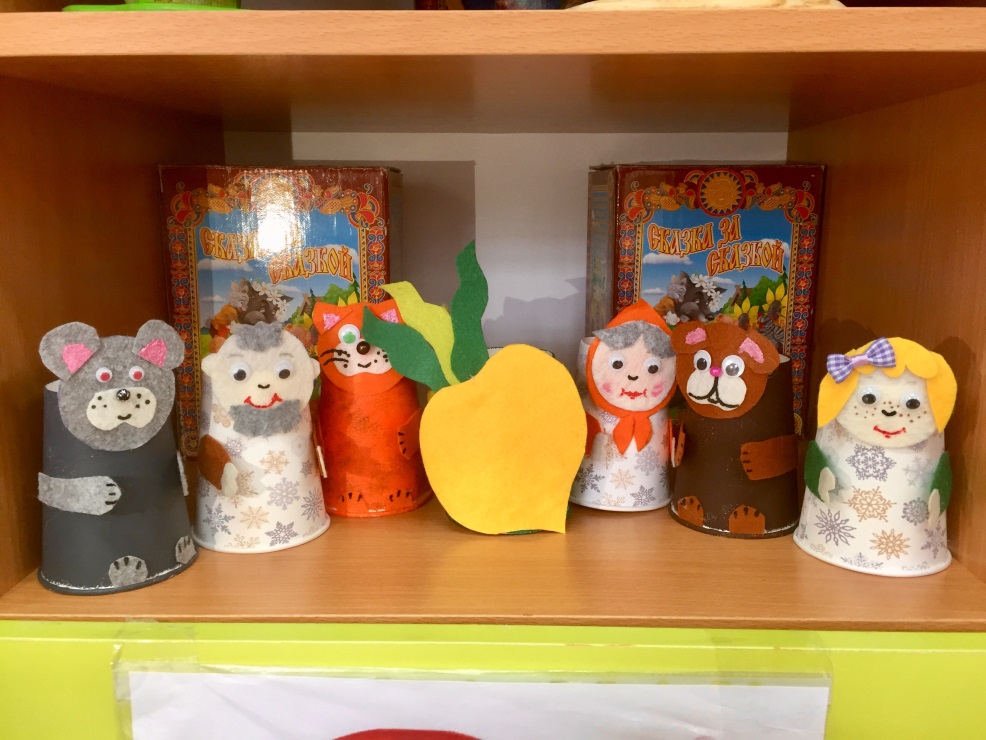 Уголок ряжения
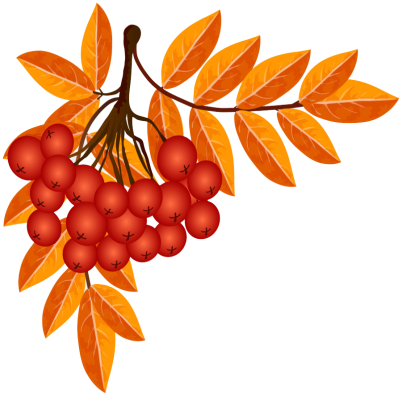 Важное значение для развития речи, снятия эмоционального напряжения имеет развитие мелкой моторики через «пальчиковые игры». 
       Начиная с простейших песенок и потешек («Семья», «Пальчик, мальчик, где ты был?»), которые я показываю, а дети повторяют за мной, перехожу к более сложным, требующим от детей внимания и терпения («Котята», «Апельсин» и др.).
       После овладения потешками, пальчиковыми играми, дети постепенно переходят к театрализованной деятельности. Любимые детские сказки «Маша и медведь», «Теремок», «Колобок», «Репка» и другие показываю с помощью разных видов театров: настольный, фланелеграф.
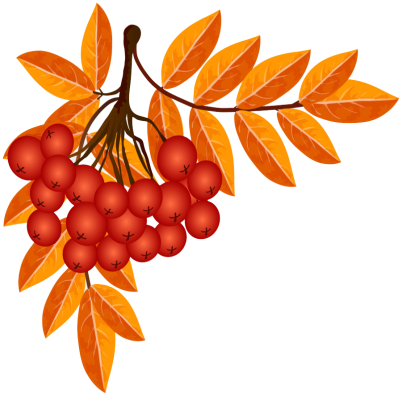 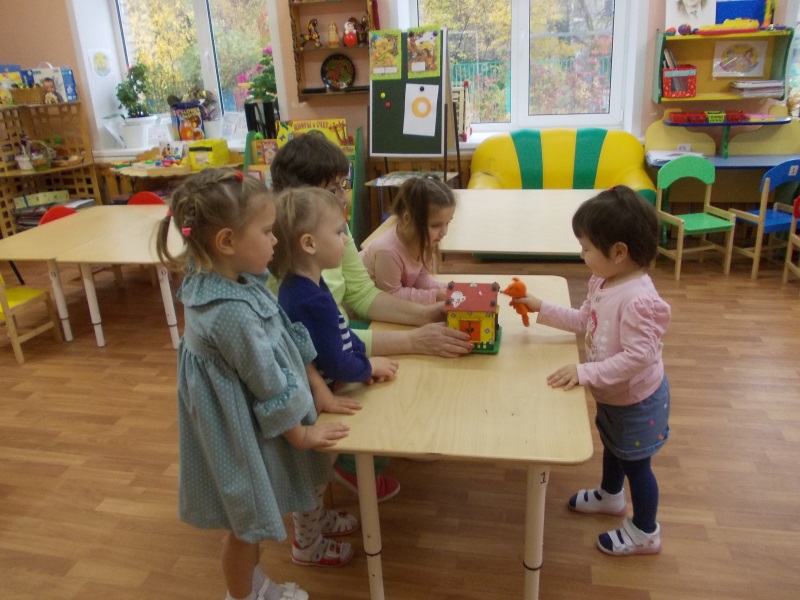 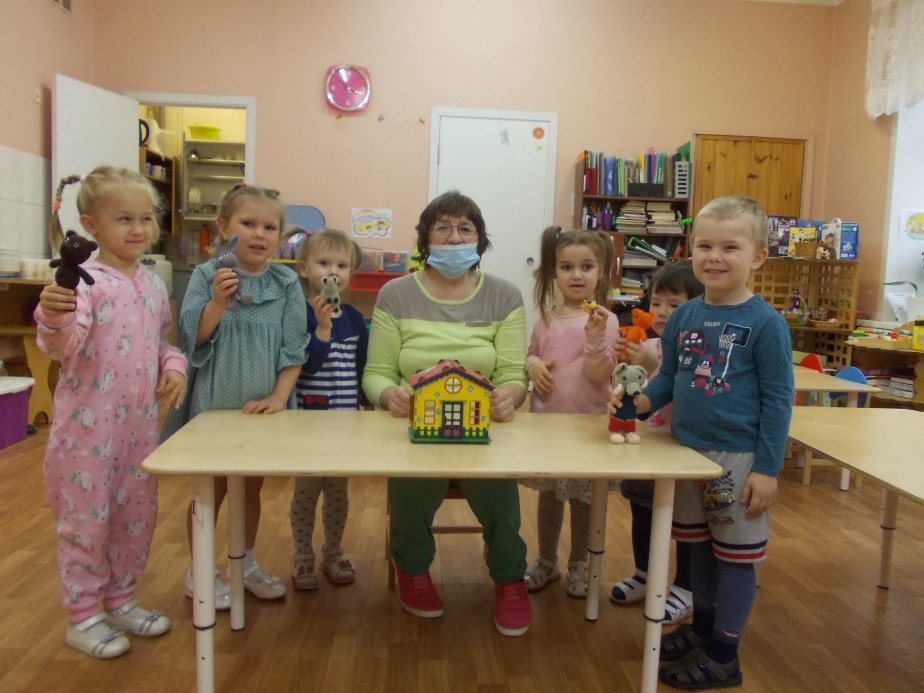 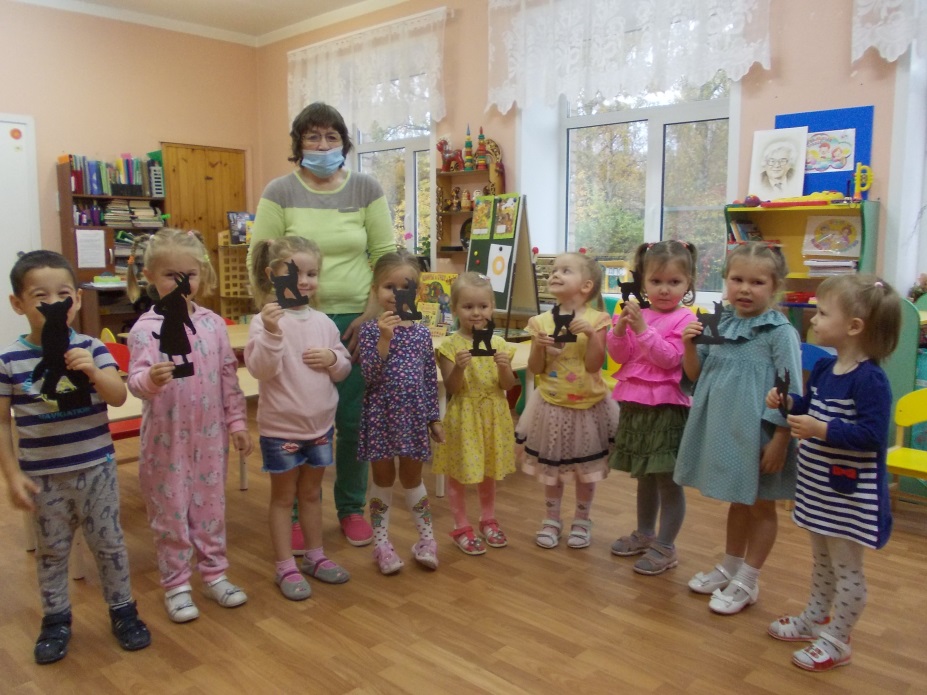 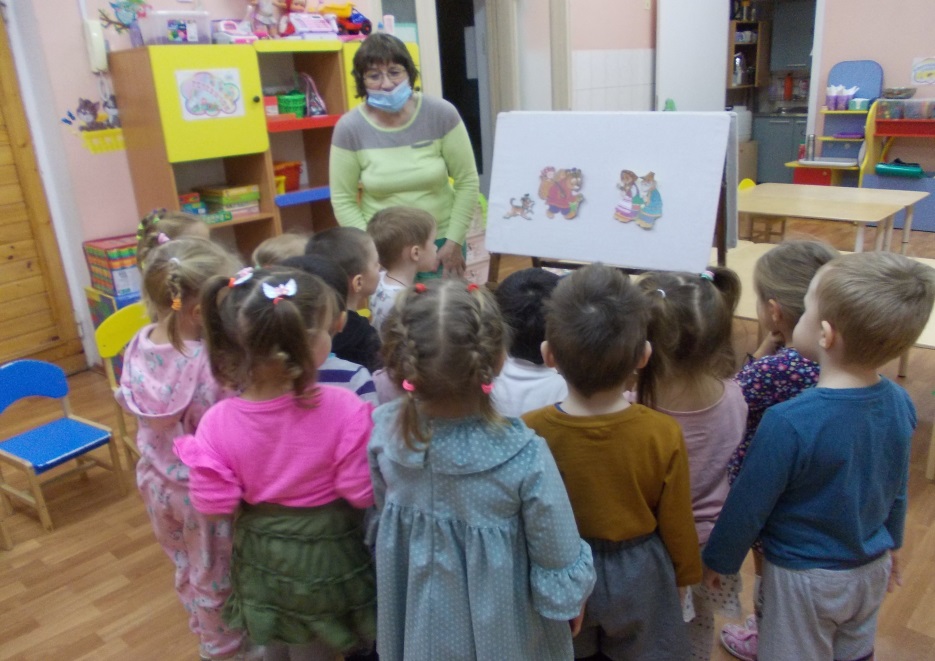 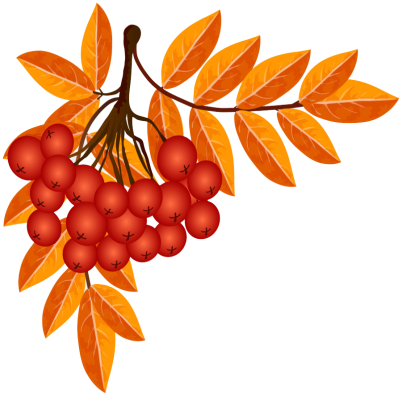 После неоднократного показа, бесед по 
содержанию предлагаю детям совместный показ 
сказок, на что дети откликаются с большим желанием. Малыши с удовольствием учатся передвигать фигурки персонажей, управлять куклами, вести монологическую и диалогическую речь между персонажами.
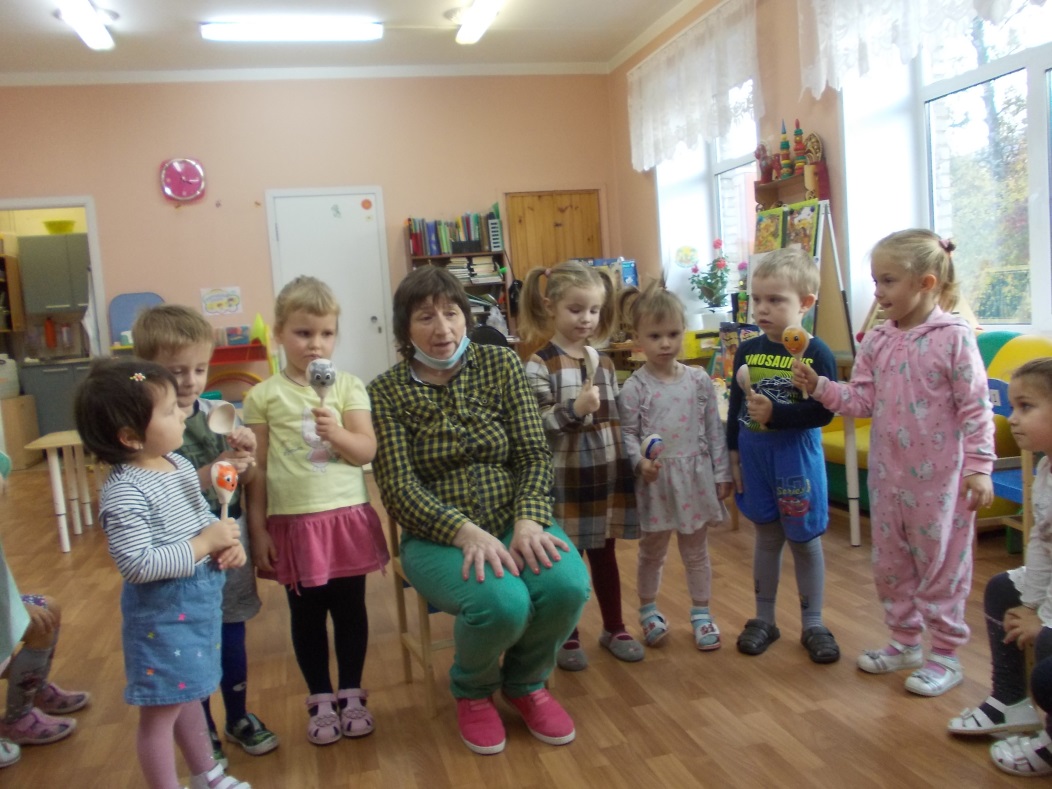 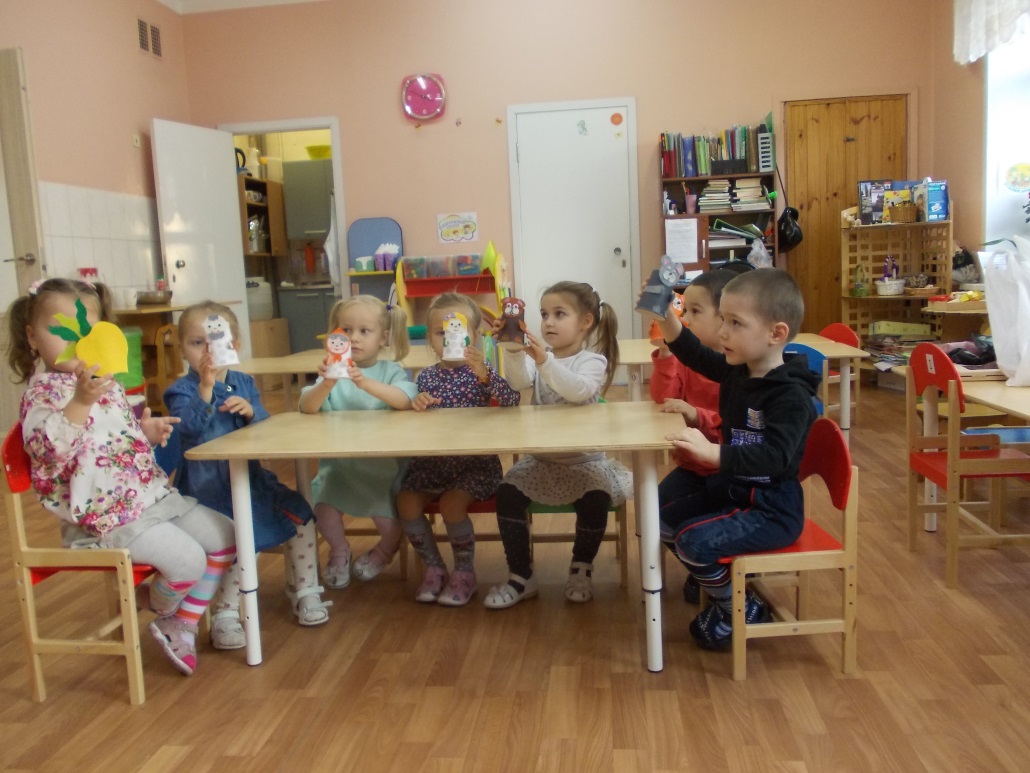 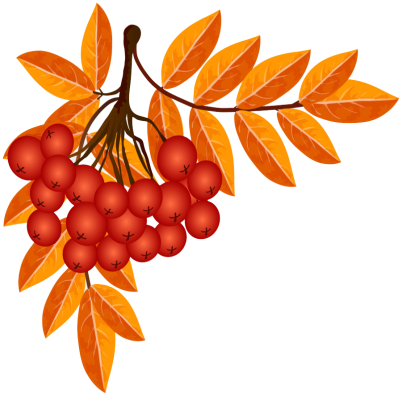 Очень нравятся детям игры-драматизации, 
они развивают разные виды речи, входя в образ, 
ребёнок из застенчивого превращается в активного, 
он пробует себя, творит, фантазирует. Тем и ценна эта деятельность.
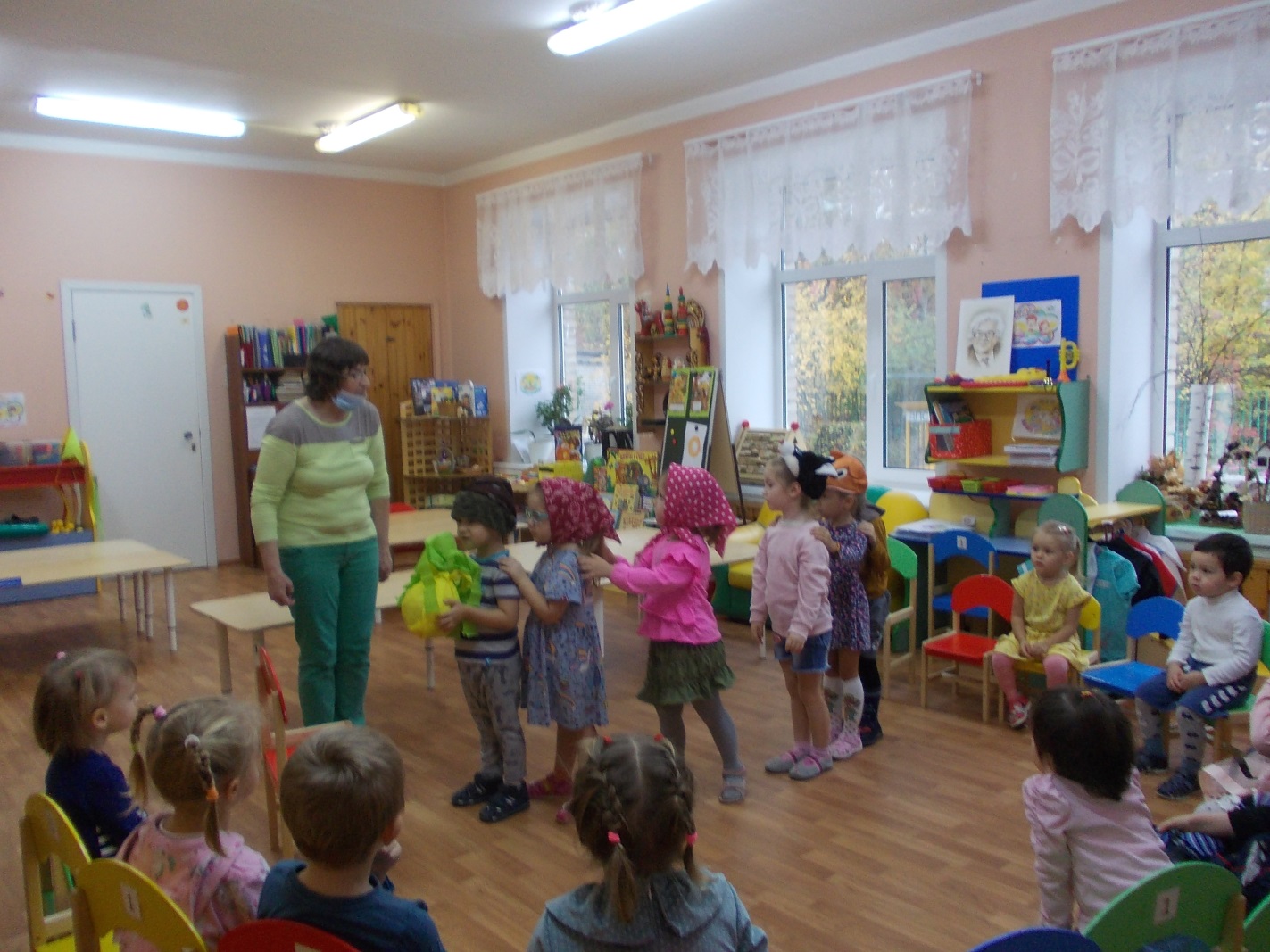 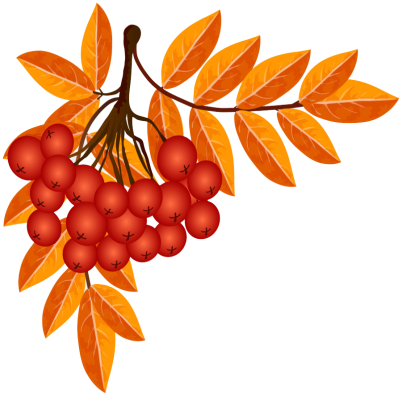 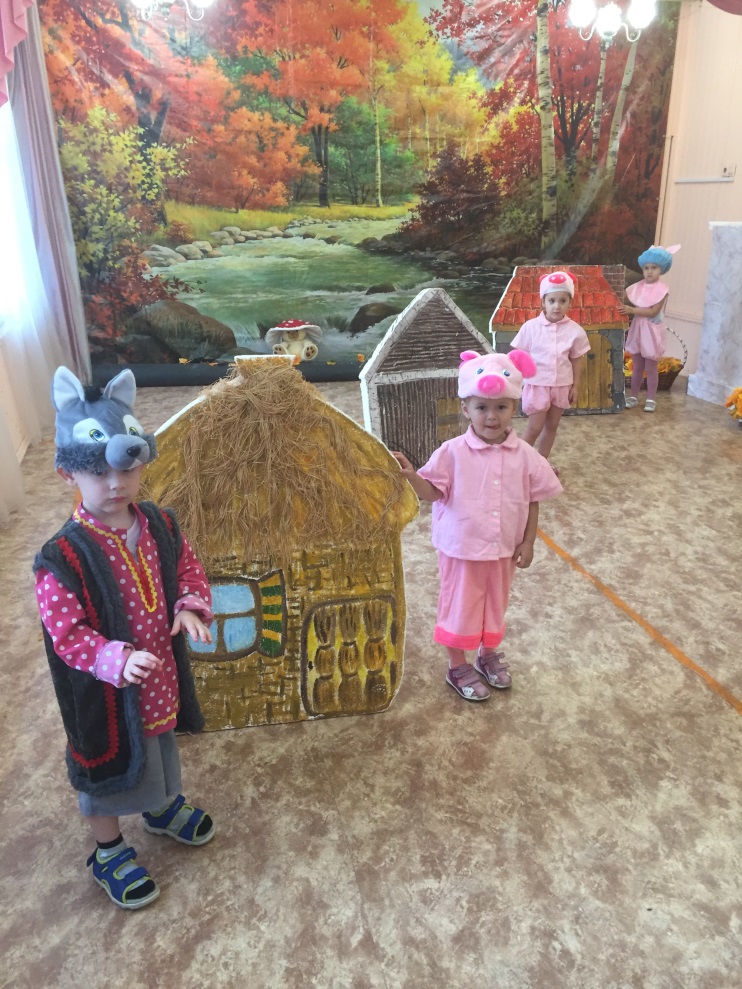 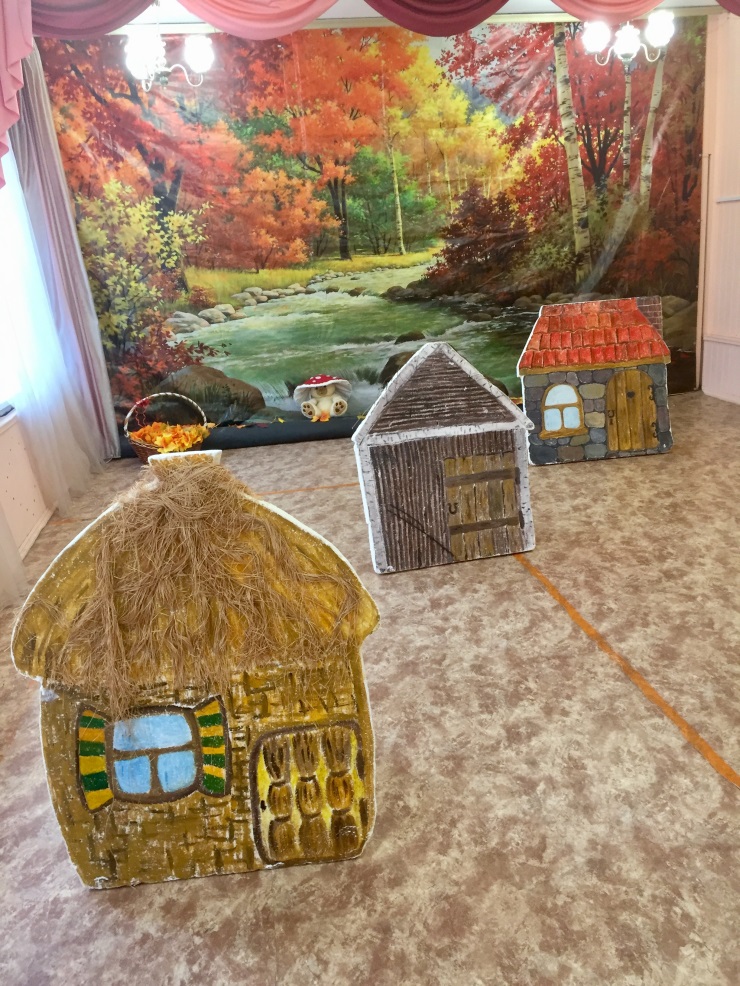 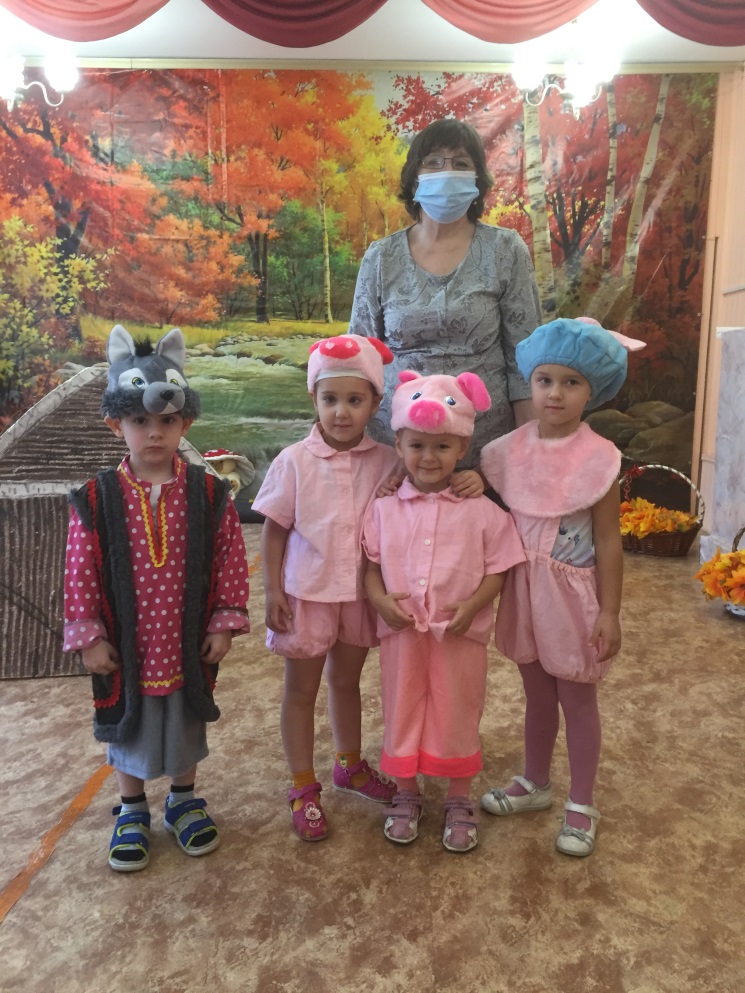 Сказка 
«Три поросенка»
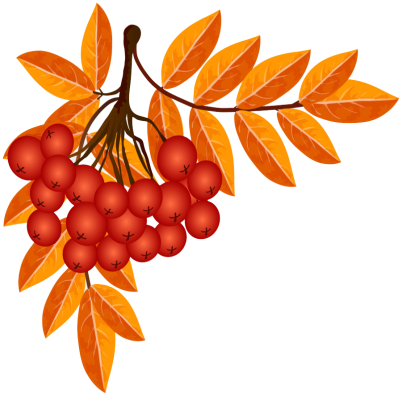 Театрализованную деятельность я использую 
в различных режимных моментах в виде игр, при 
чтении потешек и песенок, в ходе наблюдений за окружающим, интегрируя со всеми образовательными областями.    
       Интеграция образовательных областей может проходить с помощью фрагментов: мини-игра, введение сказочного персонажа, сюрпризный момент на праздниках. 
        Например, при формировании культурно-гигиенических навыков у детей я использую стихи и потешки: («Ой, лады, лады, лады! Не боимся мы воды», «Водичка, водичка, умой моё личико», «Кран откройся! Нос умойся!», «Куда пошли колготки?», «Расти коса, до пояса» и др.).
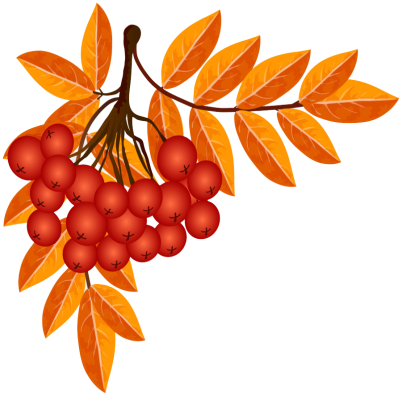 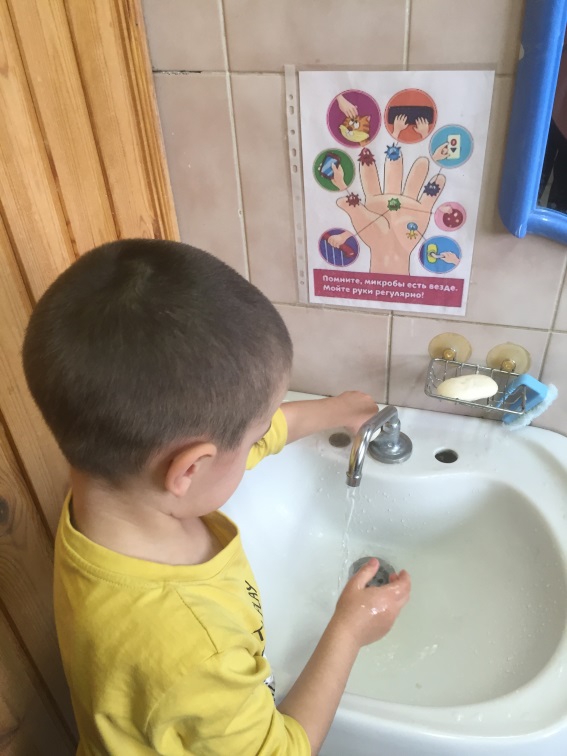 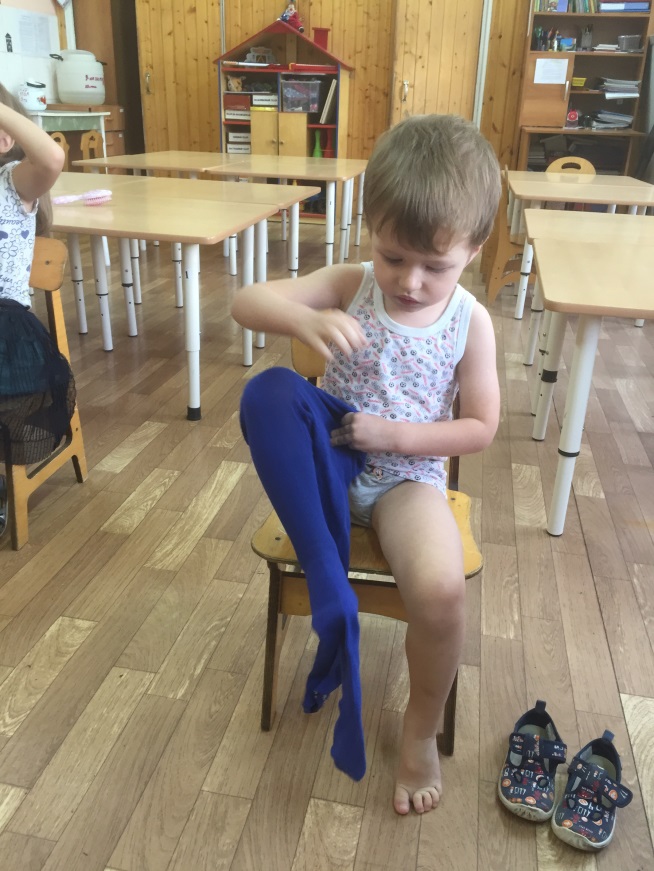 «Расти, коса до пояса!»
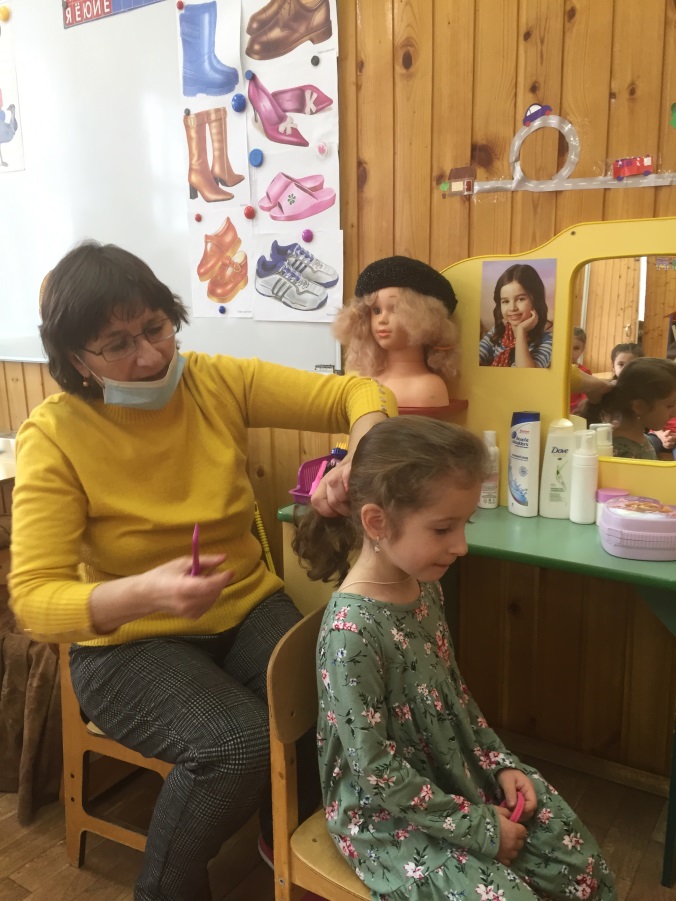 «Ой, лады, лады, лады!
Не боимся мы воды…
«Куда пошли колготки?»
К
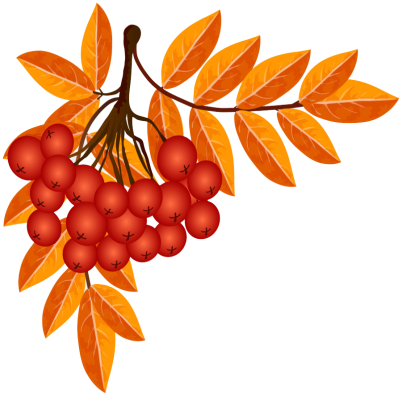 Большинство детей в младшем возрасте не 
могут ещё воспринимать театрализованные игры и сказки. Я провожу специальную работу по вовлечению детей в сказку, формированию интереса к ней, учу осмысливать сюжет и включаю малыша в сказочное действие.   
       Поэтому на первом этапе работы важным было сформировать у детей уверенность в себе и вызвать желание сотрудничать со взрослыми в новой для ребенка деятельности. Для этого большое внимание я уделяю индивидуальному общению.
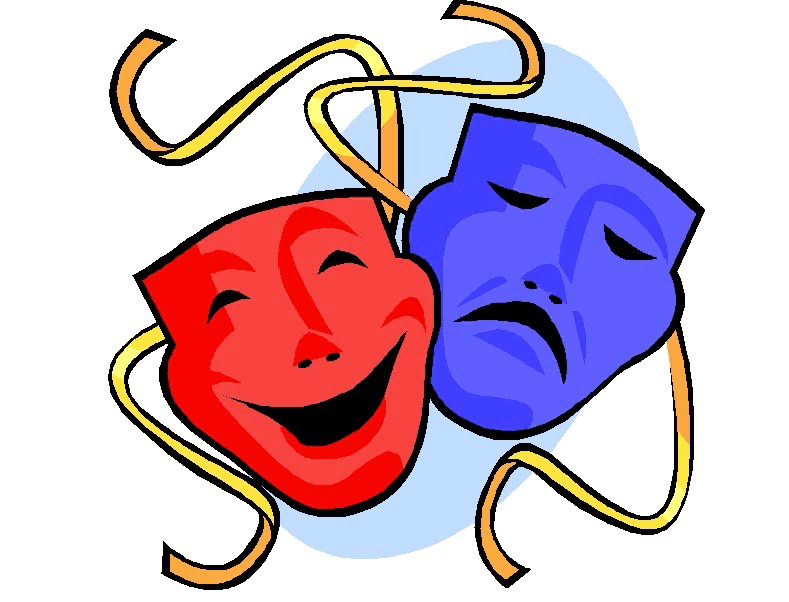 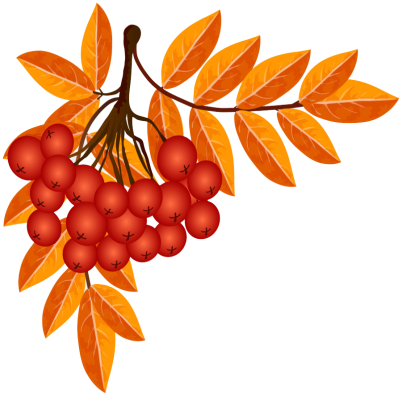 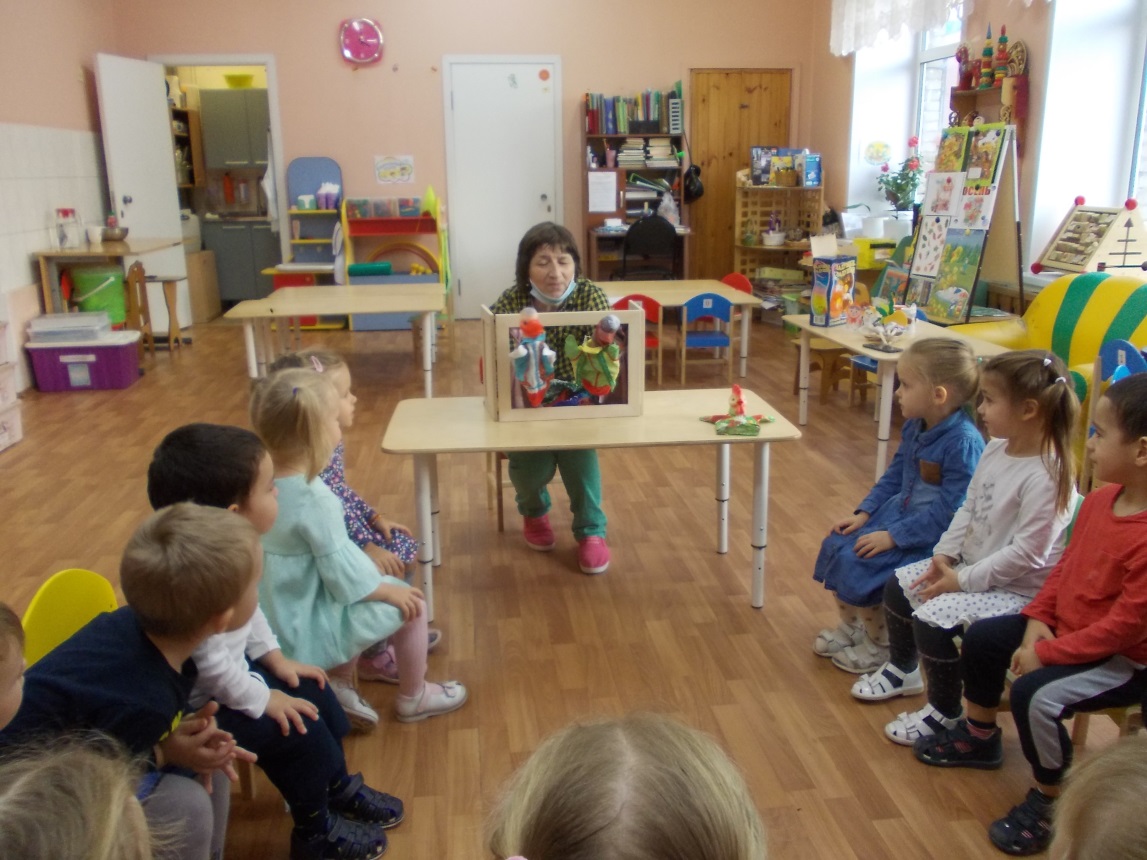 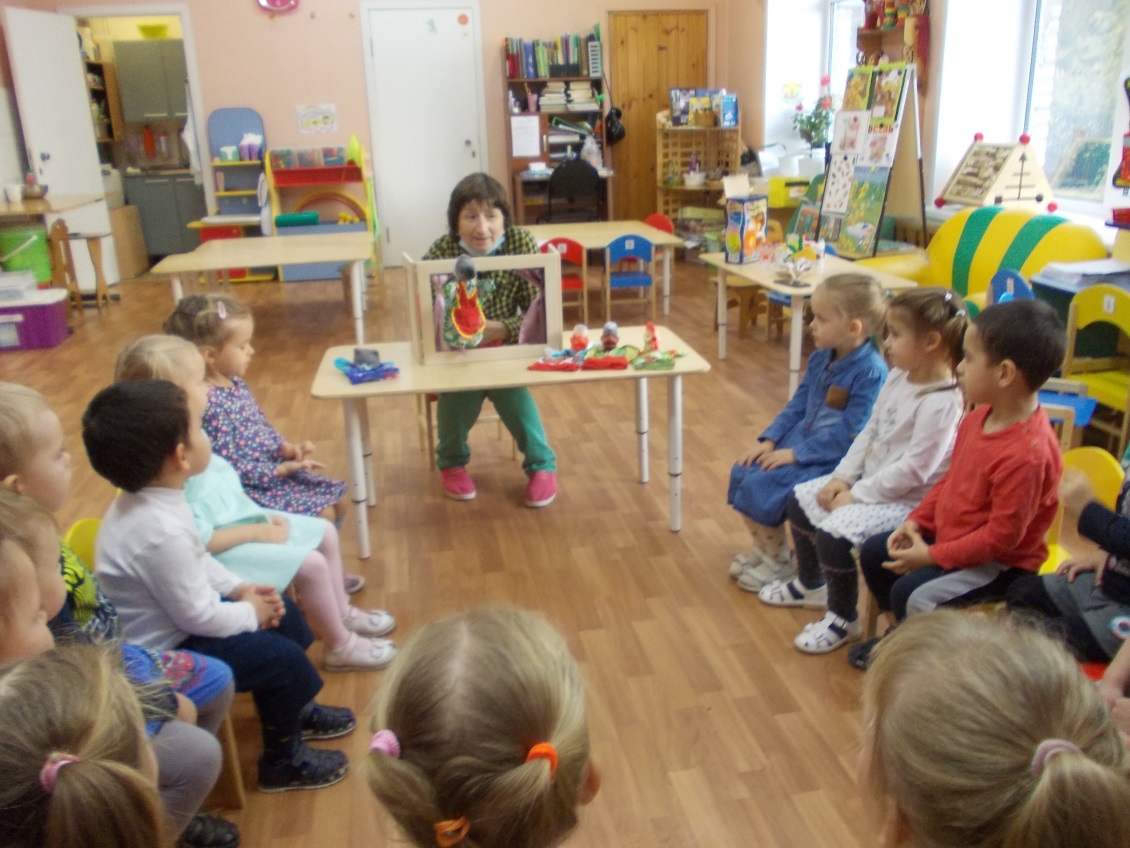 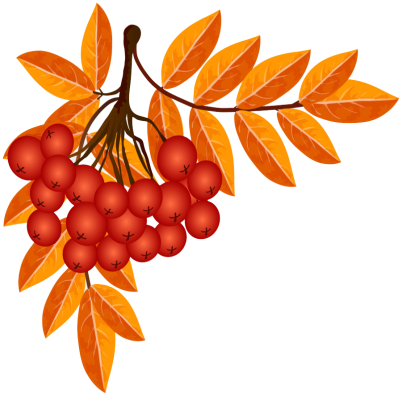 Разыгрывая перед детьми небольшие 
спектакли, изменяя голос и интонацию в соответствии 
с изображаемым героем, я заметила, что малыши, играя 
с мелкими игрушками, могут разыгрывать хорошо знакомые им потешки и русские народные сказки («Курочка Ряба», «Колобок», «Репка» и др.). Поэтому я показывала маленькие спектакли, приглашая желающих детей в них играть. Дети с удовольствием включаются в эту работу.
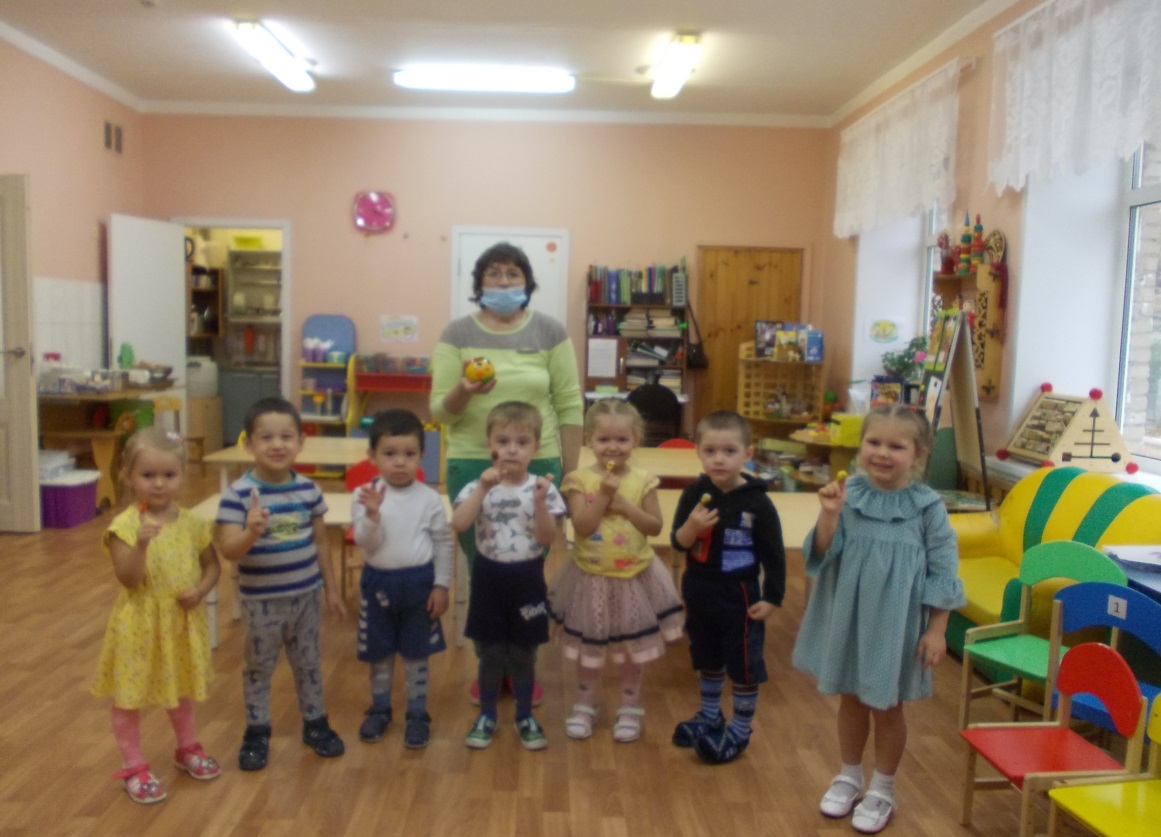 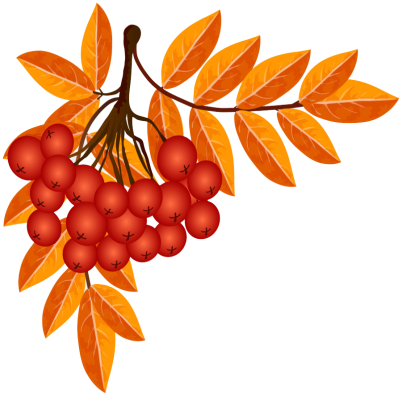 Формы работы с детьми: 

-   беседы;
совместная деятельность с детьми в режимных
    моментах;
-   непосредственно-образовательная деятельность;
самостоятельная деятельность детей.

       Формы работы с родителями: 

-  беседы;
-  родительские собрания, в последнее время проводим 
   дистанционно;
-  консультации;
-  информация на сайте ДОУ;
-  стендовая информация в приёмной группы;
семинары-практикумы для родителей также и в формате 
    Zoom в период пандемии.
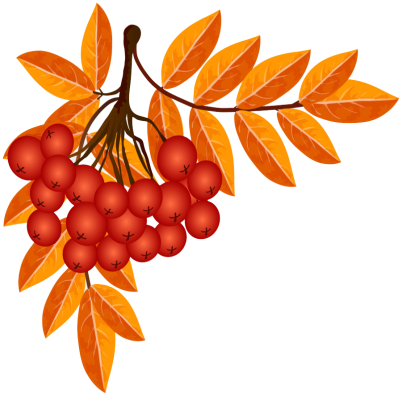 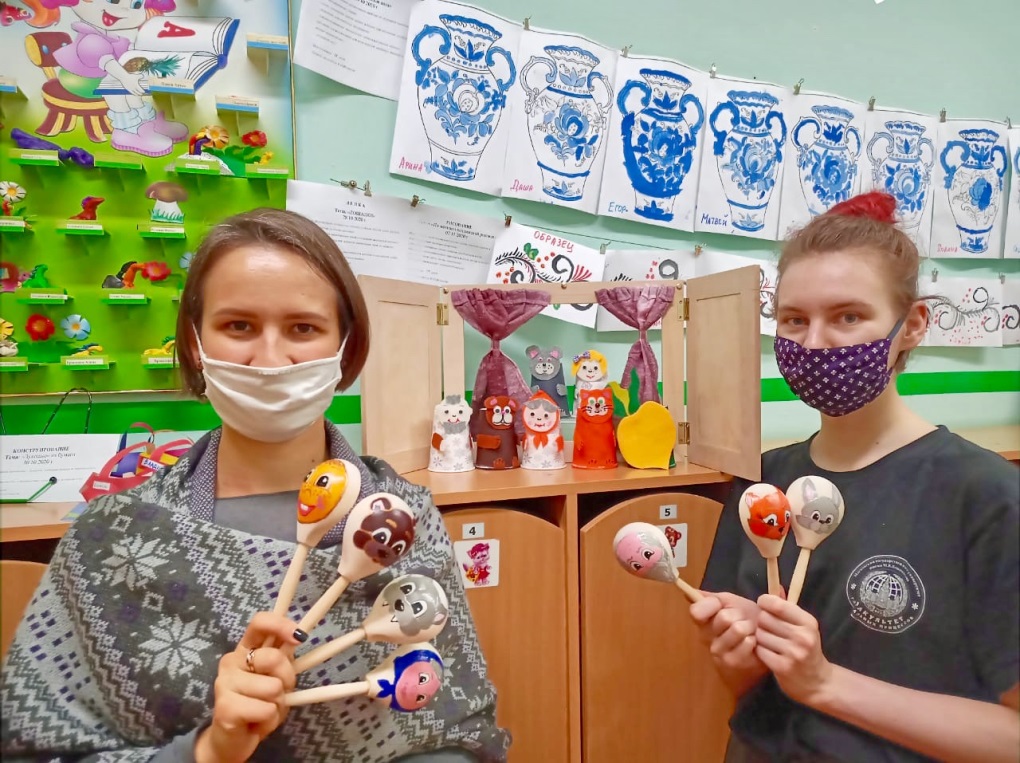 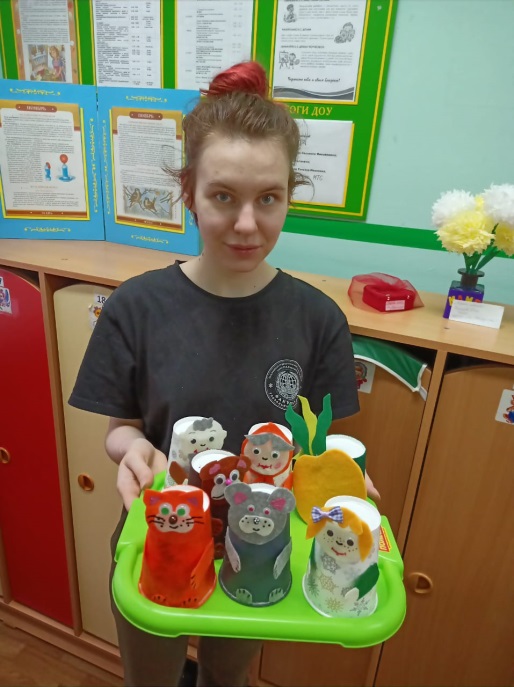 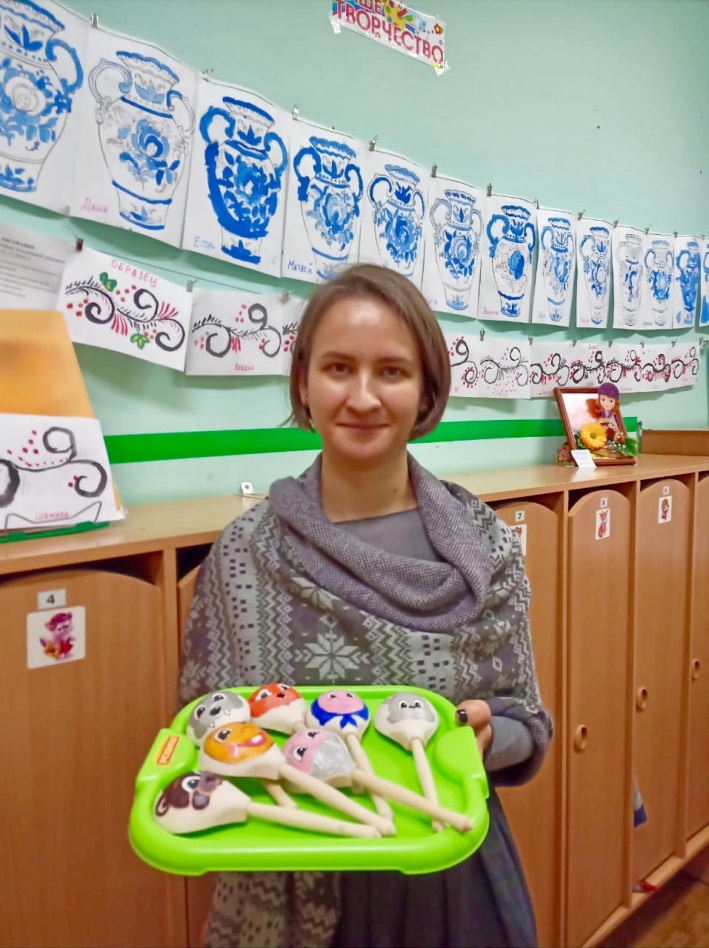 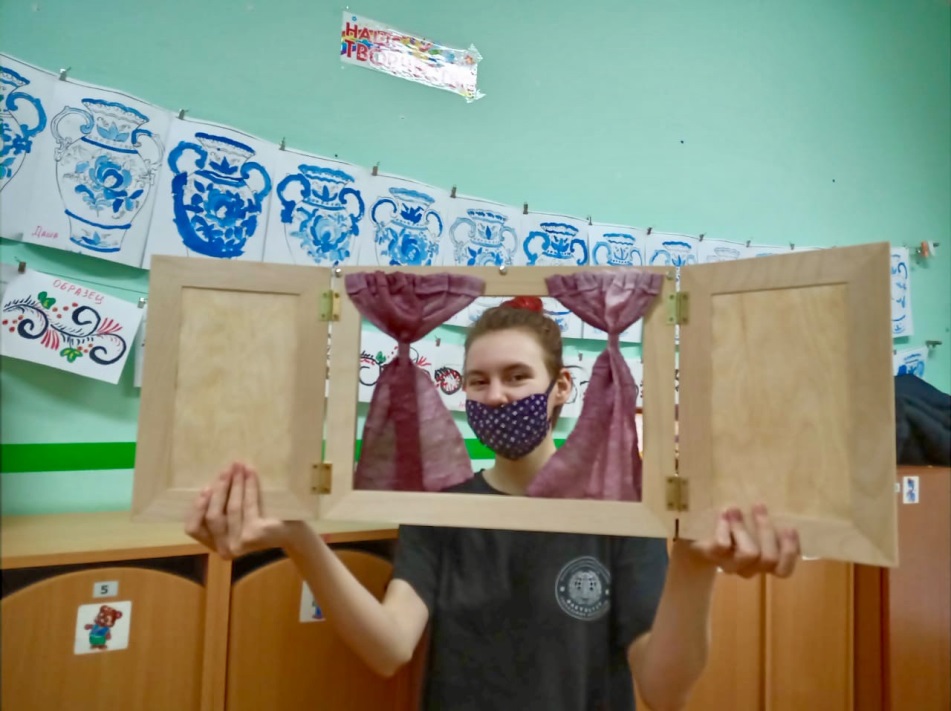 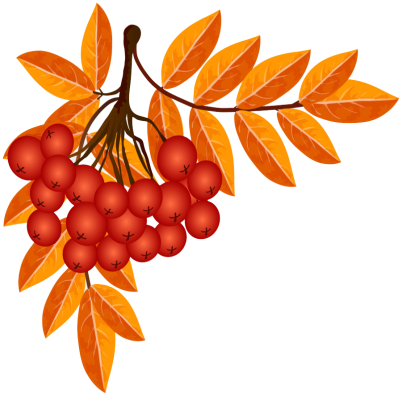 Вывод:

       Таким образом, с уверенностью могу сказать, что театрализованная деятельность является разновидностью главной и ведущей (игровой) деятельности у детей младшего дошкольного возраста, и оказывает влияние на общее развитие речи детей, а также обладает определенным потенциалом в формировании речевых навыков ребенка.
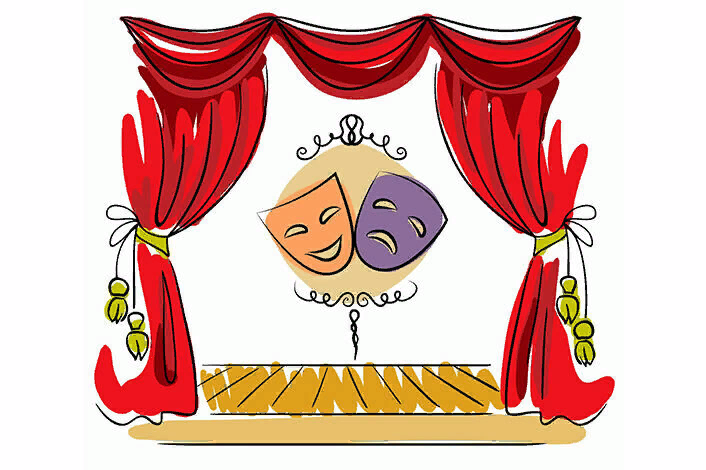 Спасибо за внимание!

Желаю успехов в работе!
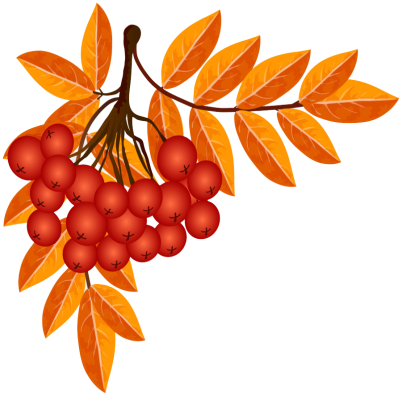